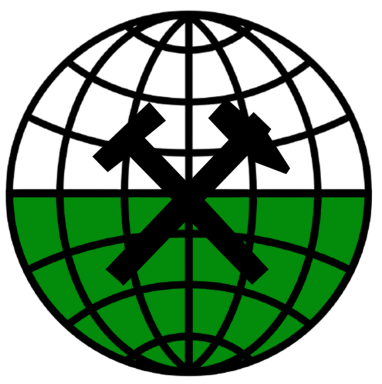 Supported by
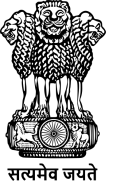 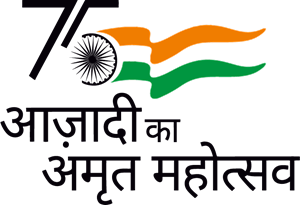 Ministry of Coal
Government of India
Indian National Committee
   World Mining Congress
1st National Coal Conclave & Exhibition
17 OCTOBER 2022, HOTEL TAJ PALACE , NEW DELHI

Theme : Indian Coal Sector – Sustainable Mining towards Atmanirbhar Bharat
1st National Coal Conclave & Exhibition
17 OCTOBER 2022 (SUN
 HOTEL TAJ PALACE , NEW DELHI
INAUGURAL SESSION

Welcome Address by Shri Vinod Kumar Tiwari, Additional Secretary Coa

Theme of Conference by Dr Anil Kumar Jain, Secretary Coal

Launch of Closed / Discontinued Mines of CIL on Revenue sharing model – Trance II Tender (online by Shri Pralhad Joshi, Hon’ble Minister for Coal, Mines and Parliamentary Affairs)

Address by Chief Guest by Hon'ble Minister Shri Pralhad Joshi, Hon’ble Minister for Coal, Mines and Parliamentary  Affairs

Handing over of Vesting orders  Shri Shri M Nagaraju, AS MN

Vote of Thanks by Shri Pramod Agrawal Chairman, CIL
1st National Coal Conclave & Exhibition
17 OCTOBER 2022 
 HOTEL TAJ PALACE , NEW DELHI
VALEDICTORY SESSION

Brief Report on Conference by Shri M Nagaraju, Additional Secretary, Ministry of Coal

Concluding Remarks & Way Ahead by Dr Anil Kumar Jain, Secretary, Ministry of Coal

Address by Chief Guest by Hon'ble Minister Shri Pralhad Joshi, Hon’ble Minister for Coal, Mines and Parliamentary  Affairs

Vote of Thanks by Shri Vinod Kumar Tiwari, Additional Secretary, Ministry of Coal
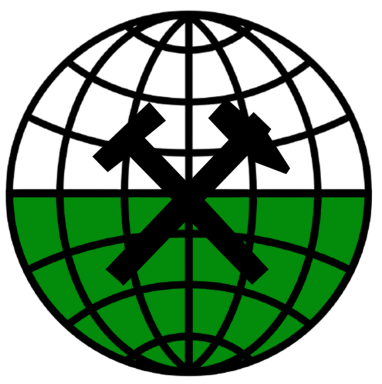 Supported by
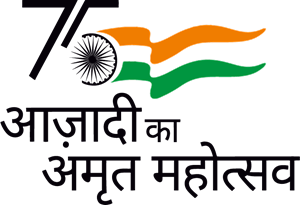 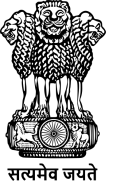 Ministry of Coal
Government of India
Indian National Committee
   World Mining Congress
SESSION I : FUEL SELF-SUFFICIENCY IN POWER SECTOR
Session Chairs
Speakers
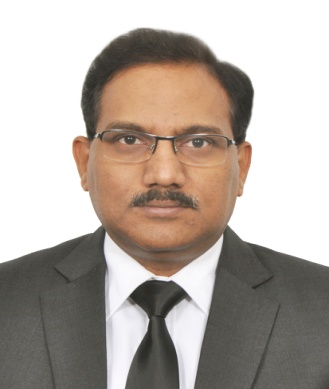 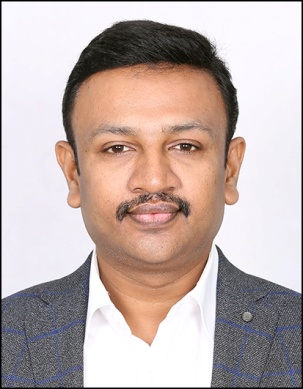 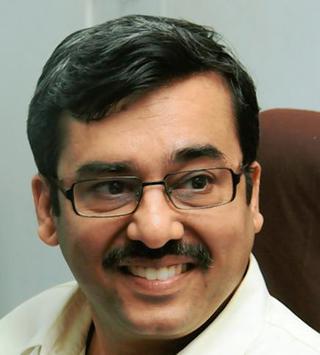 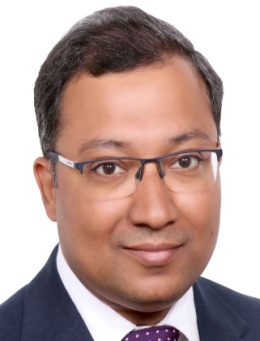 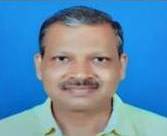 V K DEWANGAN
Chairman
REC
N SRIDHAR
CMD
SCCL.
RAKESH LAKHONI
CMD
TANGEDCO
VIBHAV AGARWAL
CEO  Power
VEDANTA
K C MURALEEDHARAN
GM
 NTPC
1st National Coal Conclave & 
Exhibition
17 OCTOBER 2022, HOTEL TAJ PALACE , NEW DELHI
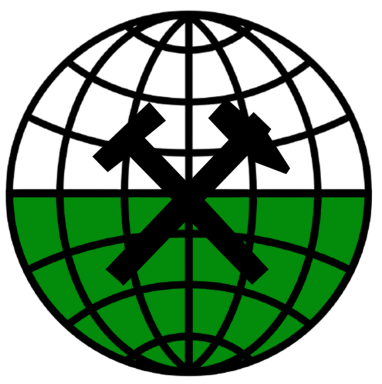 Supported by
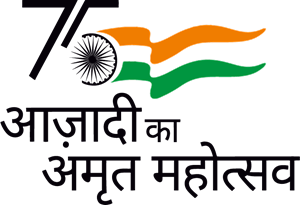 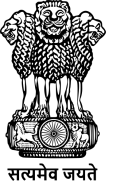 Ministry of Coal
Government of India
Indian National Committee
   World Mining Congress
BRAIN  STORMING SESSION: ROLE OF COAL IN ATMANIRBHARTA

11.30 AM, VIP LOUNGE, SHAHJAHAN HALL
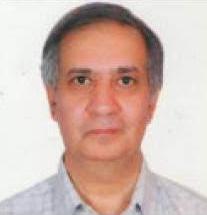 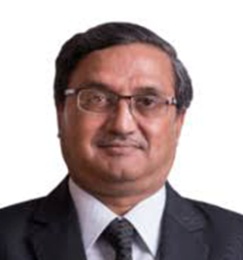 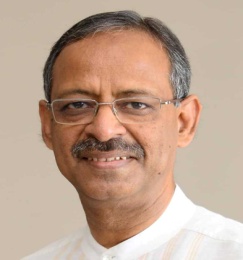 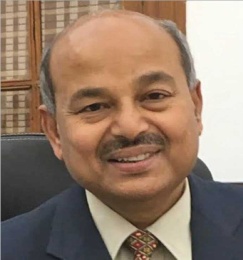 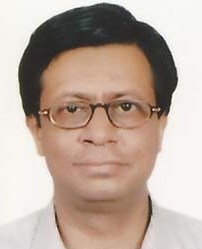 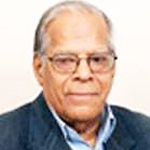 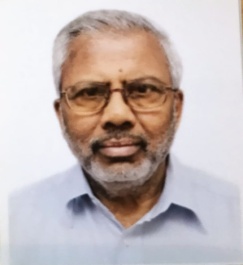 S K SRIVASTAVA
ANIL SWARUP
SUSHEEL KUMAR
SUMANTA CHAUDHRI
DR. M P NARAYANAN
B AKALA
Moderator
ALOK PERTI
and other  Former CMDs  of Coal Companies….
1st National Coal Conclave & 
Exhibition
17 OCTOBER 2022, HOTEL TAJ PALACE , NEW DELHI
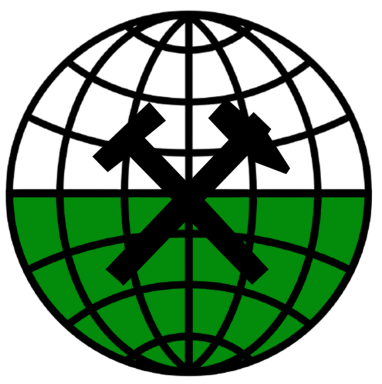 Supported by
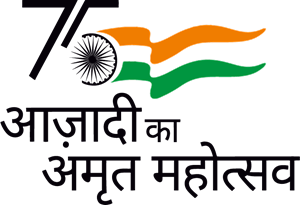 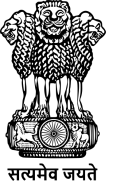 Ministry of Coal
Government of India
Indian National Committee
   World Mining Congress
SESSION II: ATMANIRBHARTA IN STEEL MAKING FOR COAL
Session Chairs
Speakers
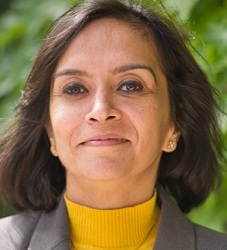 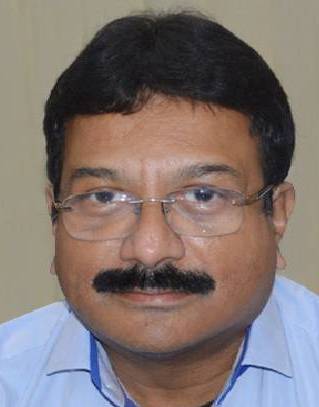 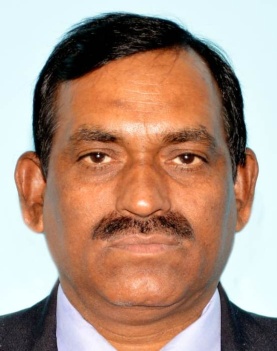 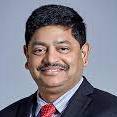 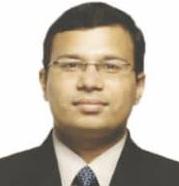 RUCHIKA CHAUDHRY GOVIL
Additional Secretary
MINISTRY OF STEEL
SAMIRAN  DATTA
CMD
BCCL.
ARVIND K SINGH
Director 
SAIL
D B SUNDARA RAMAM
VP - Raw Materials
TATA STEEL
NAVEEN AHLAWAT
Head-  Coal Gasification
Projects, JSPL
1st National Coal Conclave & 
Exhibition
17 OCTOBER 2022, HOTEL TAJ PALACE , NEW DELHI
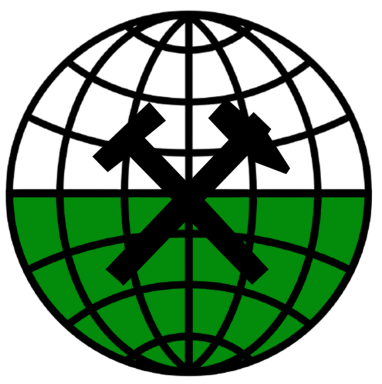 Supported by
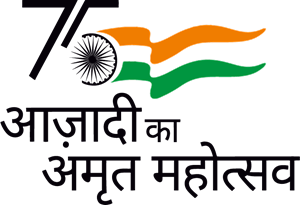 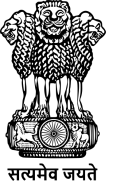 Ministry of Coal
Government of India
Indian National Committee
   World Mining Congress
SESSION III: TECHNOLOGY & SUSTAINABILITY
Session Chairs
Speakers
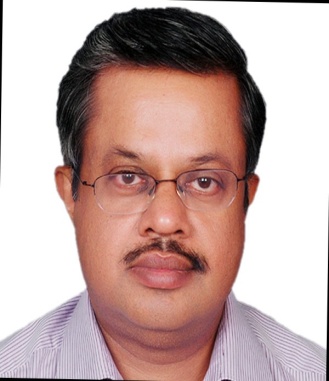 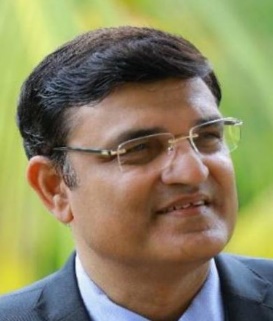 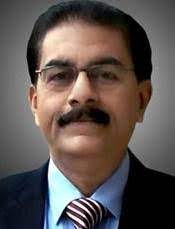 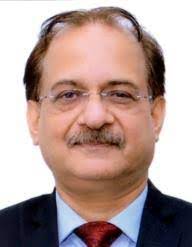 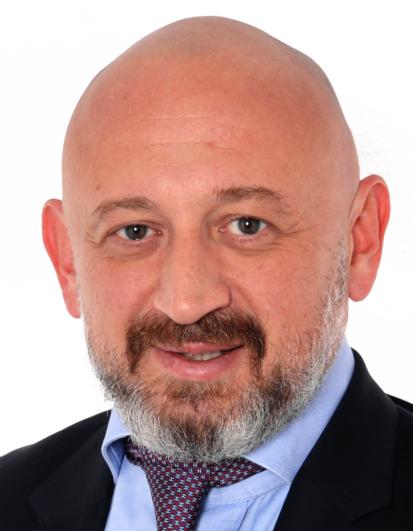 CHANDRA PRAKASH GOYAL
DG - Forest & Spl. Secretary
MoEF&CC
RAKESH KUMAR
CMD
NLC INDIA LTD.
R R MISHRA
Sr. Energy Consultant
WORLD BANK
SUNIL CHATURVEDI
Group Chairman
GAINWELL
VADIM PEVZNER
Director of Services
 UZTM-KARTEX
1st National Coal Conclave & 
Exhibition
17 OCTOBER 2022, HOTEL TAJ PALACE , NEW DELHI
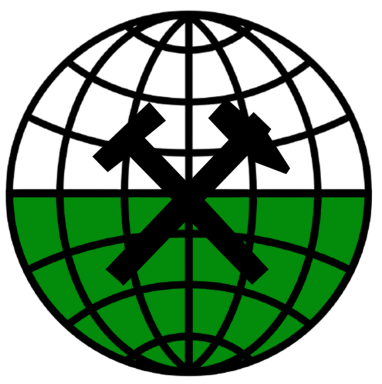 Supported by
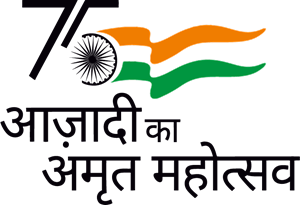 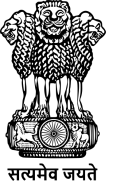 Ministry of Coal
Government of India
Indian National Committee
   World Mining Congress
CEO SESSION
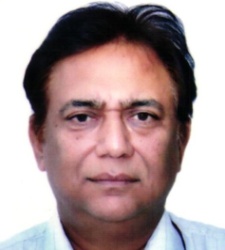 DR. ANIL KUMAR JAIN
Secretary
Ministry of Coal
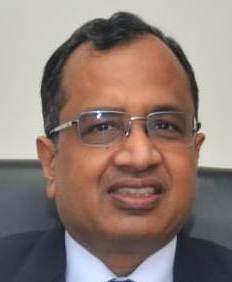 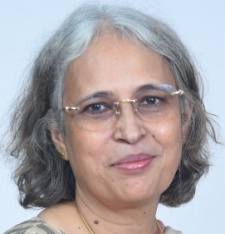 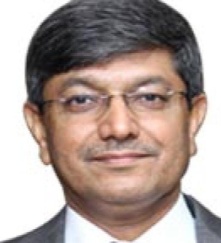 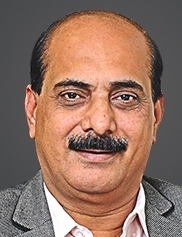 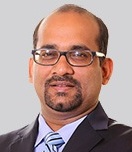 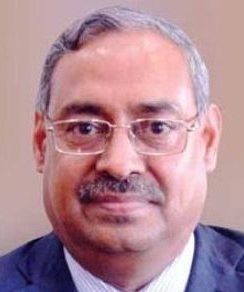 SUNIL DUGGAL
Group CEO
VEDANTA
VINAY PRAKASH
CEO, Natural Resource
ADANI GROUP
ANIL K JHA
Chairman
 JINDAL POWER
PRAMOD AGRAWAL
Chairman
COAL INDIA
SOMA MONDAL
Chairman
SAIL
GURDEEP SINGH
CMD
NTPC
1st National Coal Conclave & 
Exhibition
17 OCTOBER 2022, HOTEL TAJ PALACE , NEW DELHI
1st National Coal Conclave & Exhibition
17 OCTOBER 2022 , HOTEL TAJ PALACE , NEW DELHI
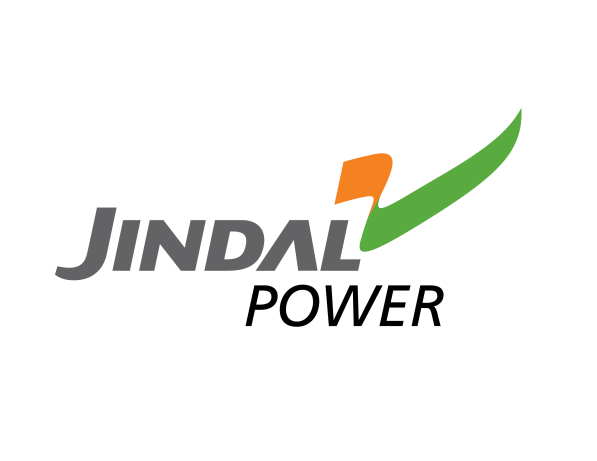 Platinum Sponsor
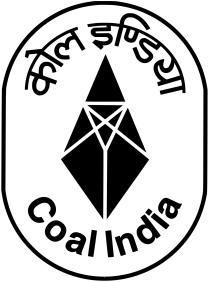 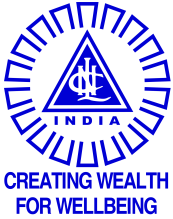 Silver Sponsor
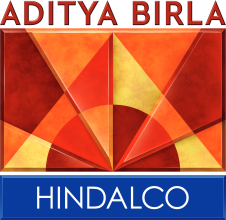 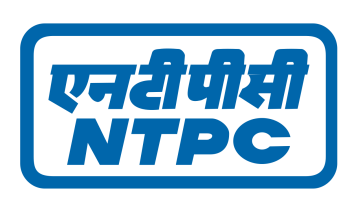 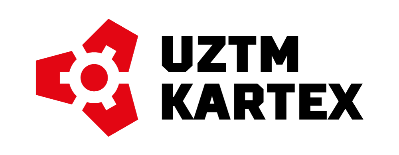 Bronze Sponsor
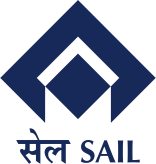 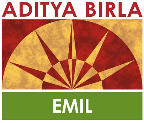 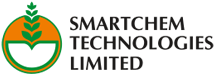 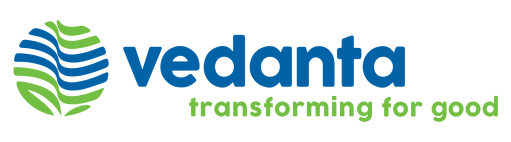 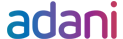 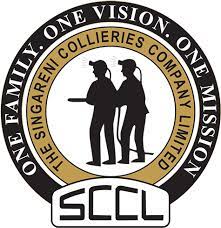 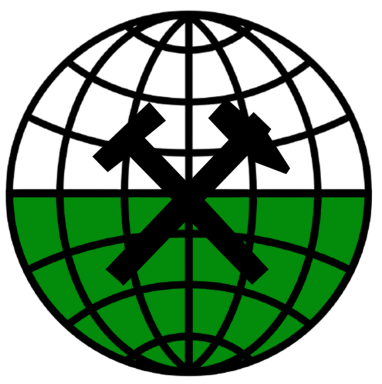 Supported by
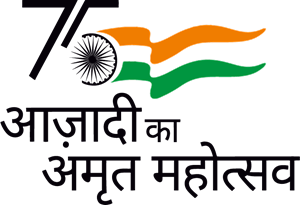 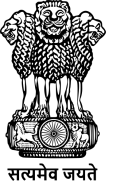 Ministry of Coal
Government of India
Indian National Committee
   World Mining Congress
THE COLOURS OF INDIA (A Cultural Evening) 
Presented by
URVASHI DANCE MUSIC ART & CULTURAL SOCIETY
7.00 PM, DURBAR HALL
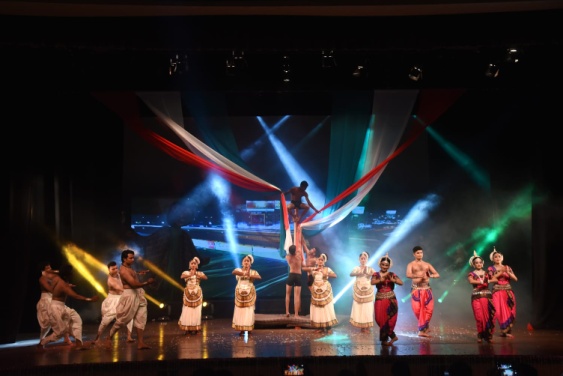 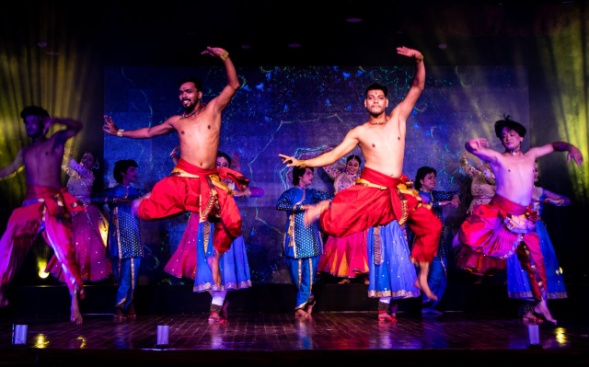 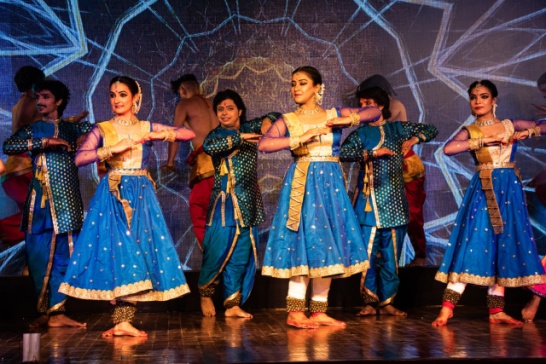 1st National Coal Conclave & 
Exhibition
17 OCTOBER 2022, HOTEL TAJ PALACE , NEW DELHI
For registration, contact:
E:inc.wmc@gmail.com
W: www.wmc-inc.org